TRACK & TRACE
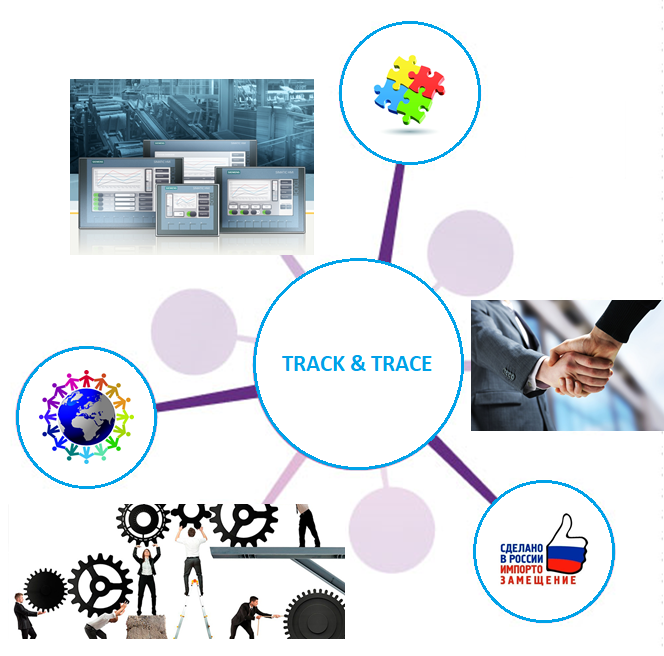 Комплексное решение
Производство в Сергиевом Посаде и сервисная поддержка в России. Украине, Беларуси
Технологии
Индивидуальный подход в решениях
Комплексное решение. Сделано в Ролстек!
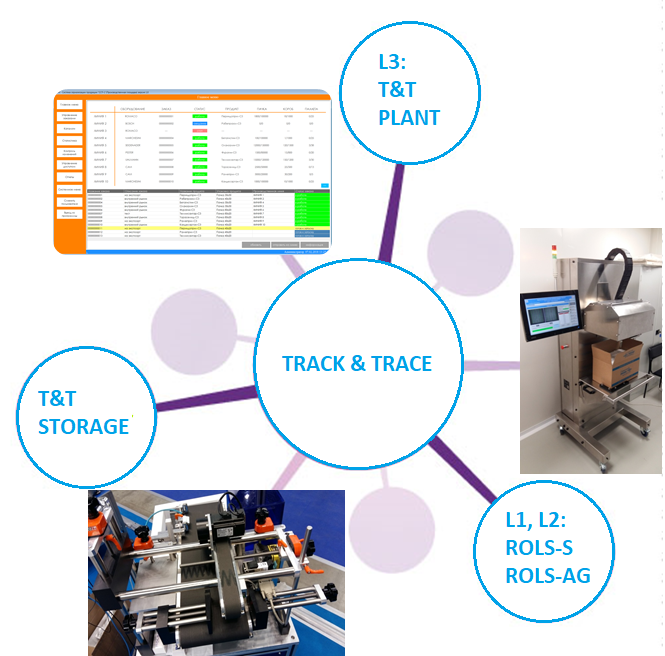 Уровень оборудования L1-L2
Уровень Производственной площадки L3
Cклад и логистика
Интеграция в системы Заказчика (1С, SAP)
Мировые технологии в мирных целях
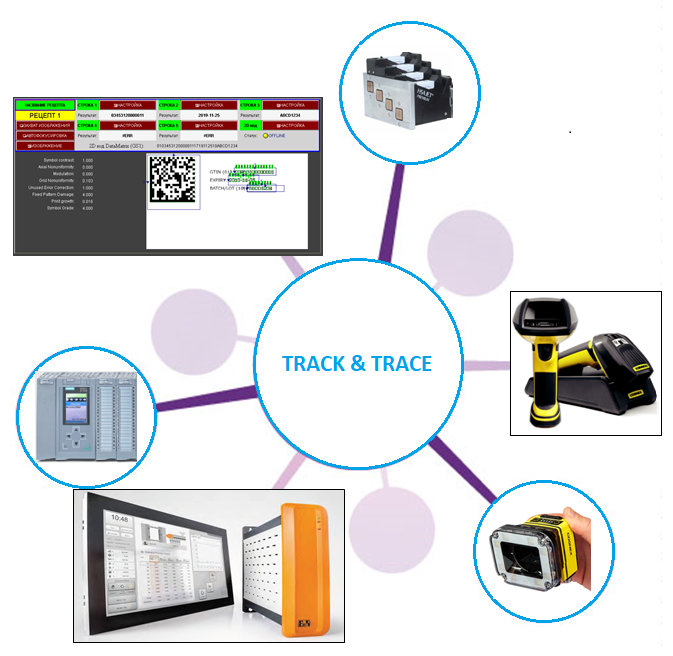 Маркировка продукции
Верификация и контроль
Управление и автоматизация
Интерфейс оператора
Мировые технологии в мирных целях
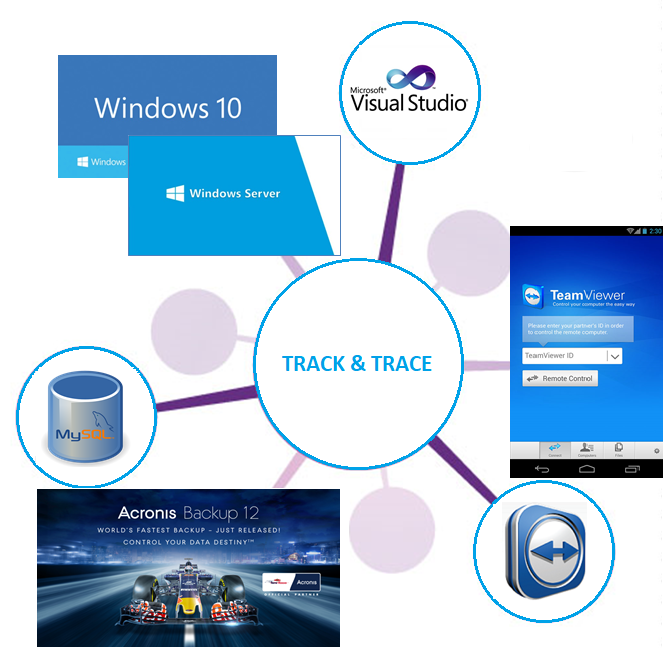 Microsoft Visual Studio 
Windows 10, Windows Server 2016
TeamViewer
Acronis
MySQL
Интуитивный интерфейс оператора
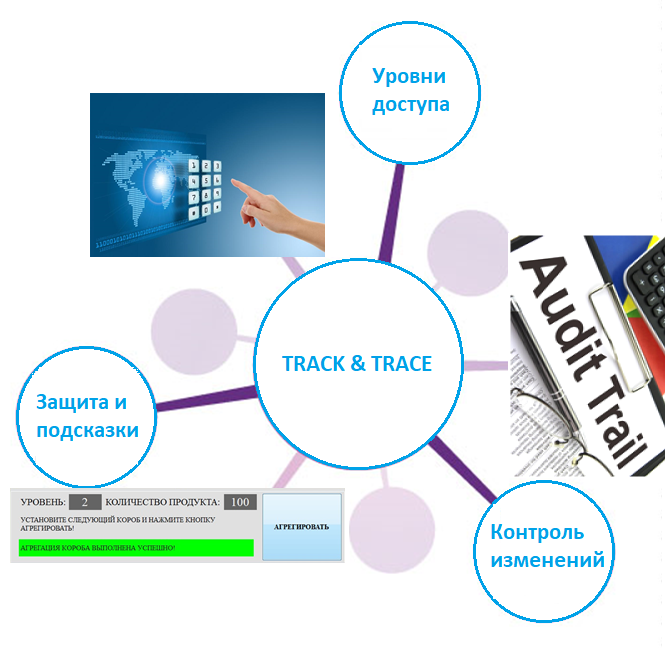 Соответствие требованиям FDA CFR 21 part 11:

Уровни доступа
Контроль изменений
Функции защиты данных
Система подсказок
Индивидуальный подход
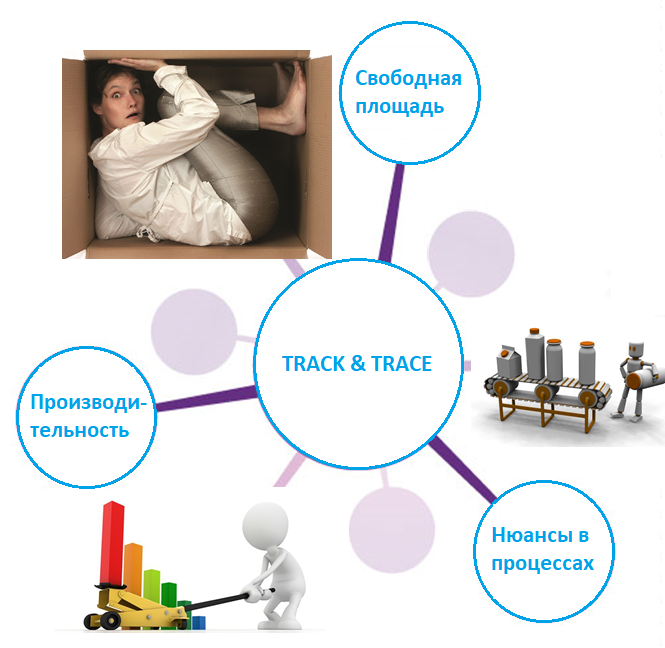 Ограничения в пространстве
Высокая производительность линий
«Виртуальная» агрегация
Контрактная площадка
Наши возможности
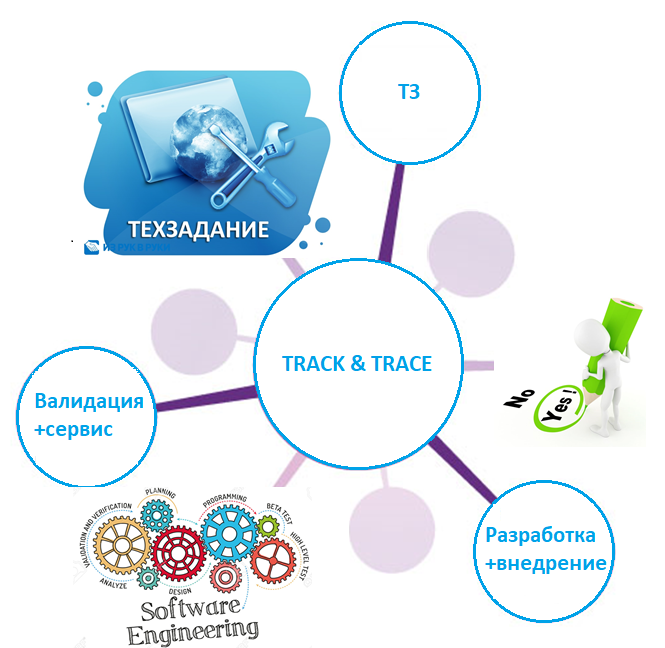 • Подготовка и согласование ТЗ
• Производство оборудования
• Разработка ПО
• Интеграция
• Валидация
• Сервис и ТО